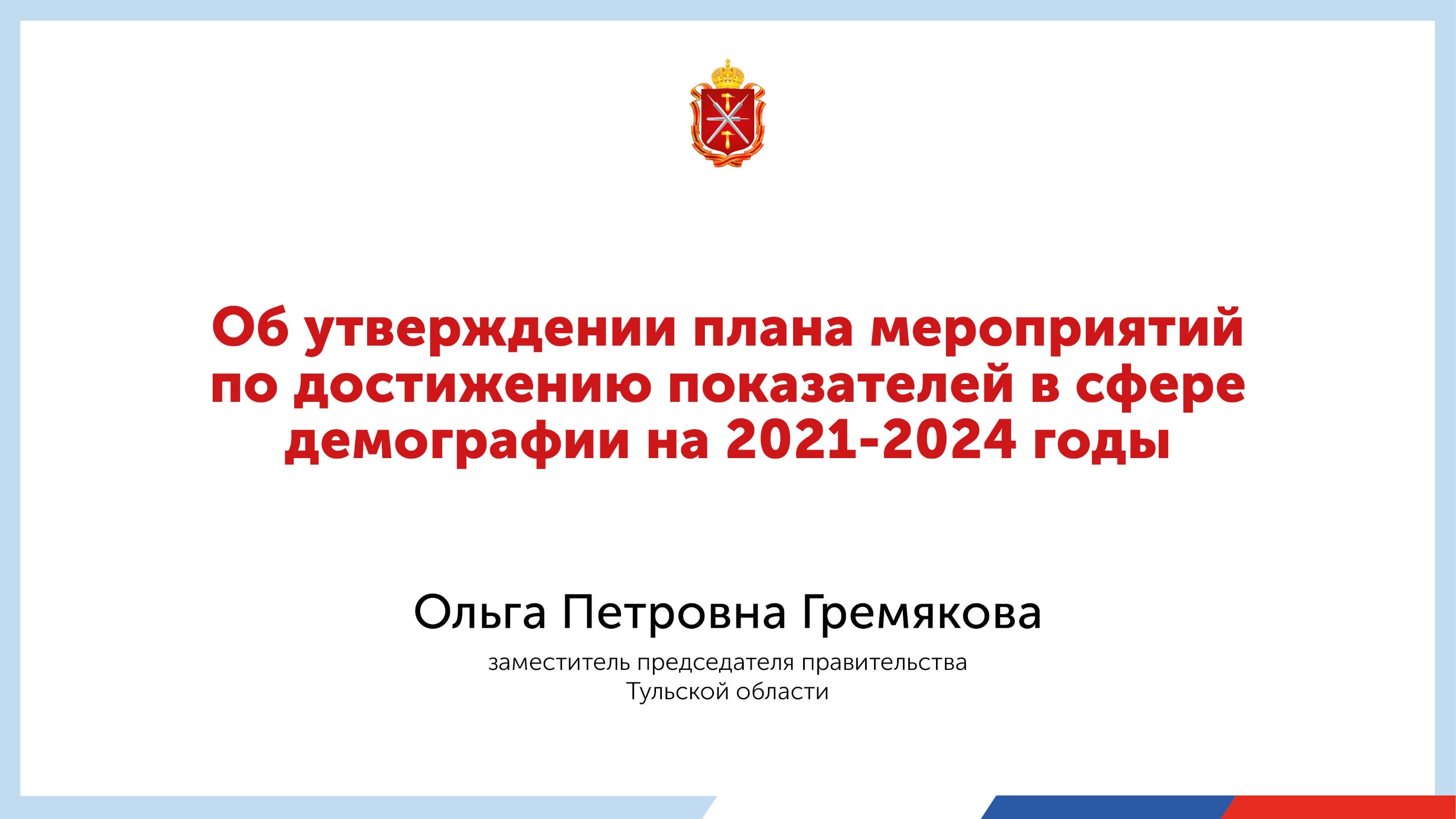 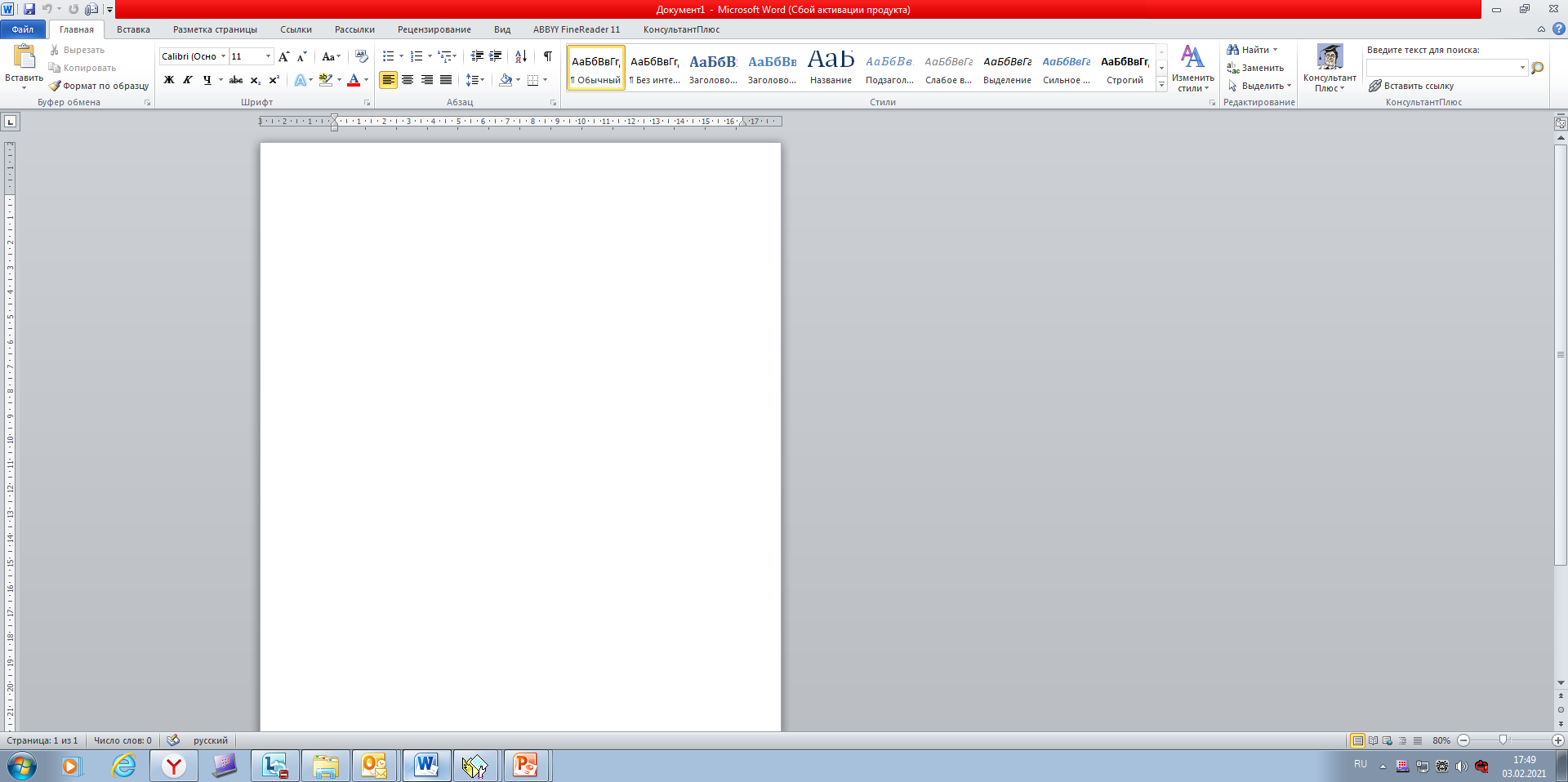 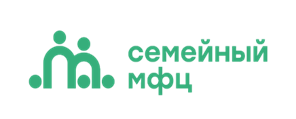 «Опыт применения медиативных технологий для формирования благополучного климата детско-родительских отношений, разрешения конфликтных ситуаций в семье»
Шубинская Эвелина Борисовна, директор ГУ ТО «Семейный МФЦ «Мой семейный центр»
Тула, 2023
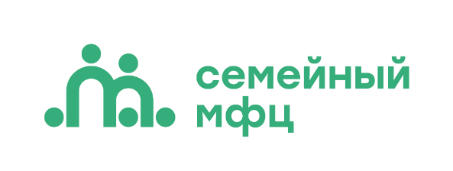 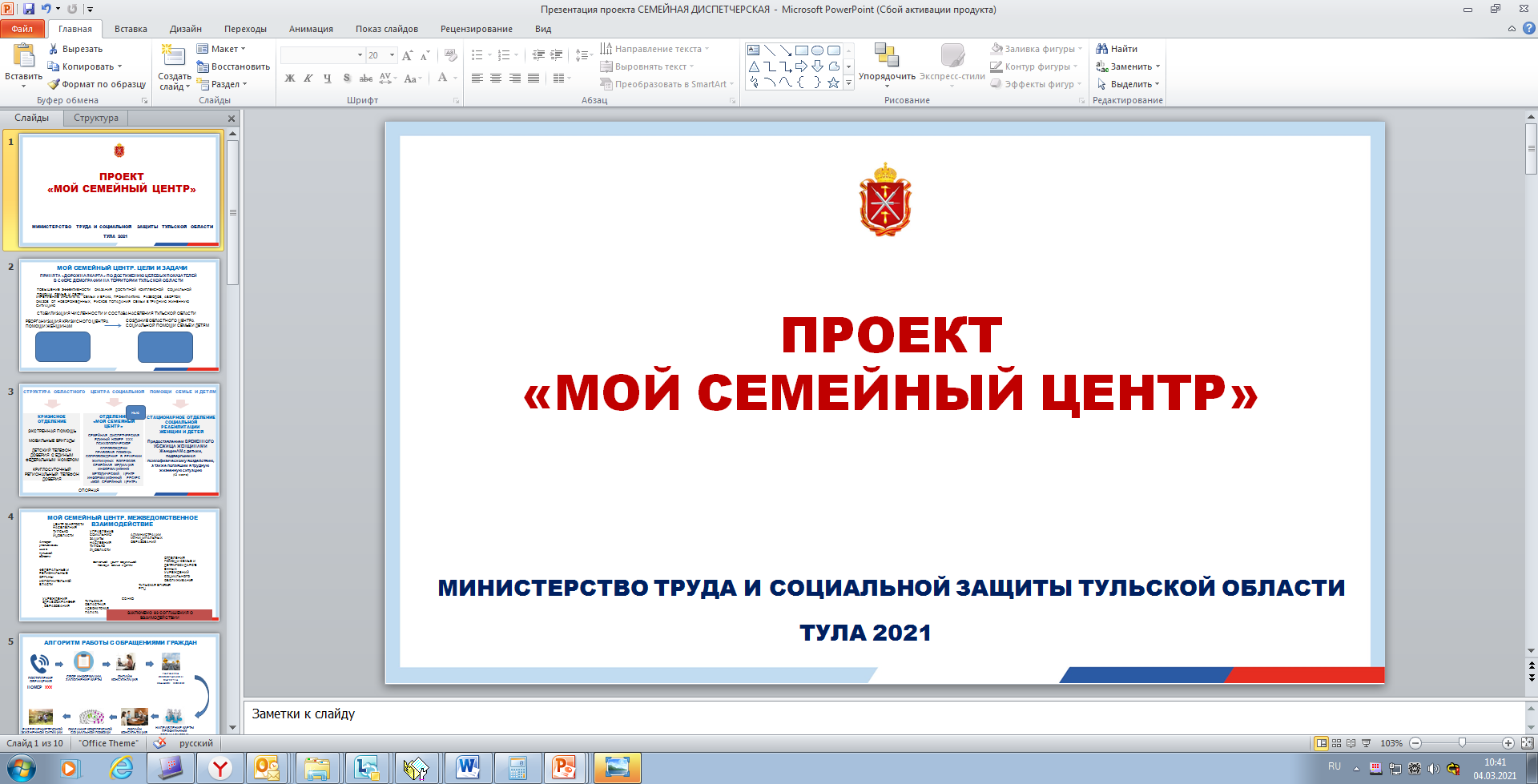 КЛЮЧЕВАЯ ЗАДАЧА РЕГИОНА - ДЕМОГРАФИЯ
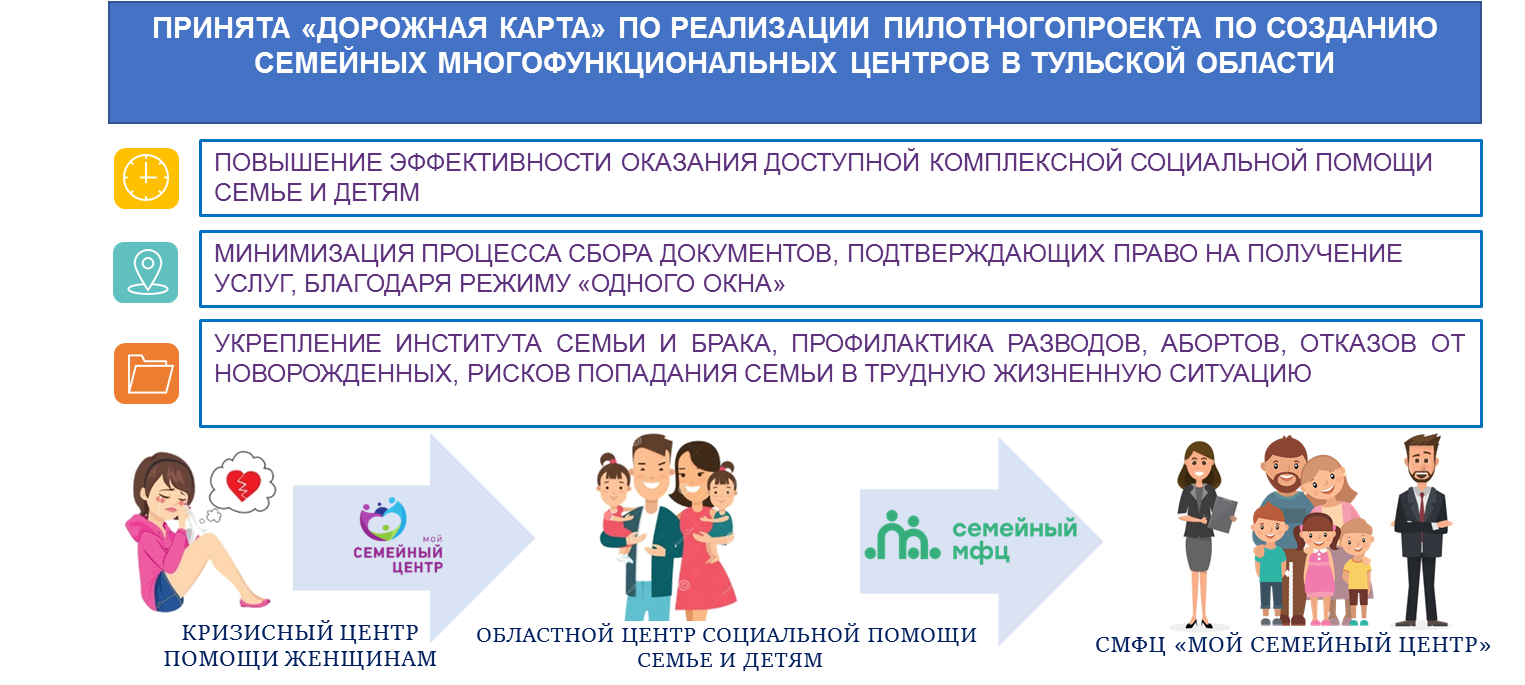 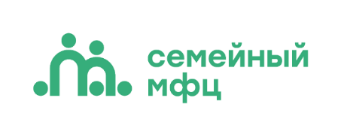 Социальная помощь семье: сегодня и завтра
ЕДИНЫЕ ПОДХОДЫ К ОКАЗАНИЮ ПСИХОЛОГИЧЕСКОЙ, ПРАВОВОЙ И СОЦИАЛЬНОЙ ПОМОЩИ
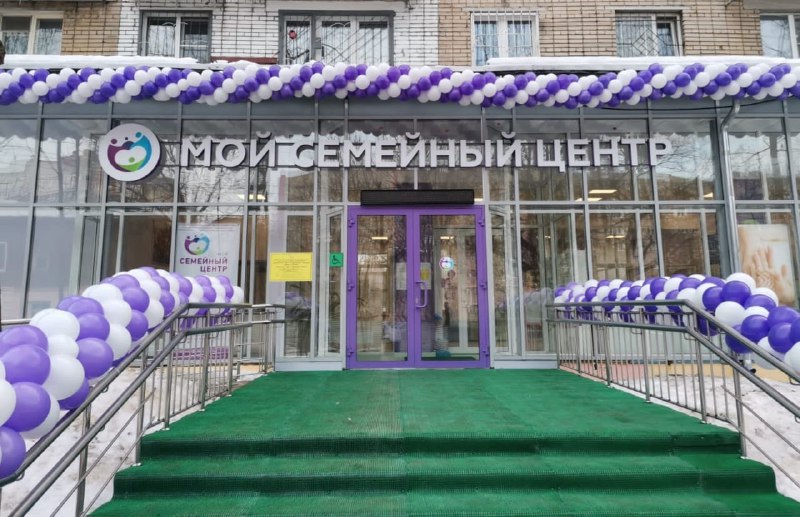 129
ЕДИНЫЙ НОМЕР 
СОЦИАЛЬНОЙ ПОМОЩИ 
СЕМЬЕ И ДЕТЯМ
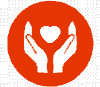 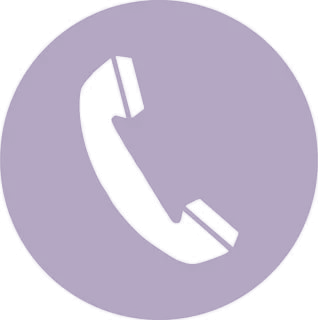 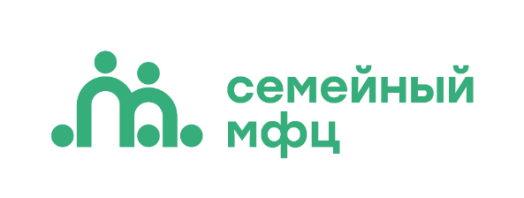 ЕДИНАЯ БАЗА
ПРОБЛЕМ И ОБРАЩЕНИЙ СЕМЬИ
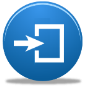 КОМФОРТНАЯ НАВИГАЦИЯ ПРИ ПОЛУЧЕНИИ УСЛУГ
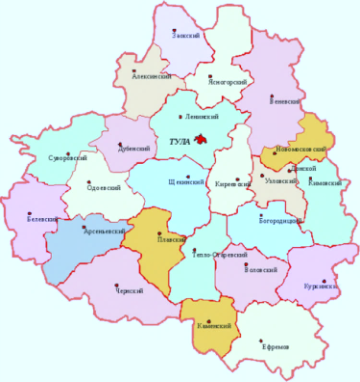 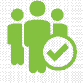 26
ОТДЕЛЕНИЙ В КАЖДОМ
МУНИЦИПАЛЬНОМ
 ОБРАЗОВАНИИ
ЭКСКЛЮЗИВНАЯ ИНТЕЛЛЕКТУАЛЬНАЯ СОБСТВЕННОСТЬ И ОБУЧАЮЩИЕ 
ПРОГРАММЫ
2021
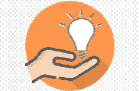 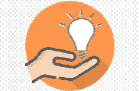 СНИЖЕНИЕ КОЛИЧЕСТВА СЕМЕЙ С ДЕТЬМИ В СОЦИАЛЬНО-ОПАСНОМ ПОЛОЖЕНИИ
0,5%
1%
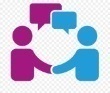 СОКРАЩЕНИЕ КОЛИЧЕСТВА ВЗАИМОДЕЙСТВИЙ
2021
20%
СНИЖЕНИЕ ДОЛИ СЕМЕЙ 
С ДЕТЬМИ В ТРУДНОЙ ЖИЗНЕННОЙ СИТУАЦИИ
23,8%
ЦЕНТРАЛЬНОЕ ЯДРО ПРОЕКТА
ГУ ТО «Семейный МФЦ «Мой семейный центр»
2021
ПРОХОЖДЕНИЕ ПРОФЕССИОНАЛЬНОЙ ПРОФПОДГОТОВКИ И ПОВЫШЕНИЕКВАЛИФИКАЦИИ СОТРУДНИКОВ
100%
250 000
УСЛУГ ОКАЗАНО 
ЗА ВЕСЬ ПЕРИОД РАБОТЫ
95%
ГРАЖДАН ПОЛУЧИЛИ КОНКРЕТНУЮ ПОМОЩЬ  ПО ПРИНЦИПУ «ЕДИНОГО ОКНА»
40%
75 000
ЧЕЛОВЕК ПОЛУЧИЛИ 
СОЦИАЛЬНЫЕ УСЛУГИ
5 832
51%
СЕМЕЙ СНЯТЫ
С СОЦ ОБСЛУЖИВАНИЯ 
С ПОЛОЖИТЕЛЬНОЙ ДИНАМИКОЙ
СЕМЕЙ СОСТОЯТНА СОЦИАЛЬНОМ ОБСЛУЖИВАНИИ
57 000
ОБРАЩЕНИЙ 
ГРАЖДАН – служба «Семейная диспетчерская»
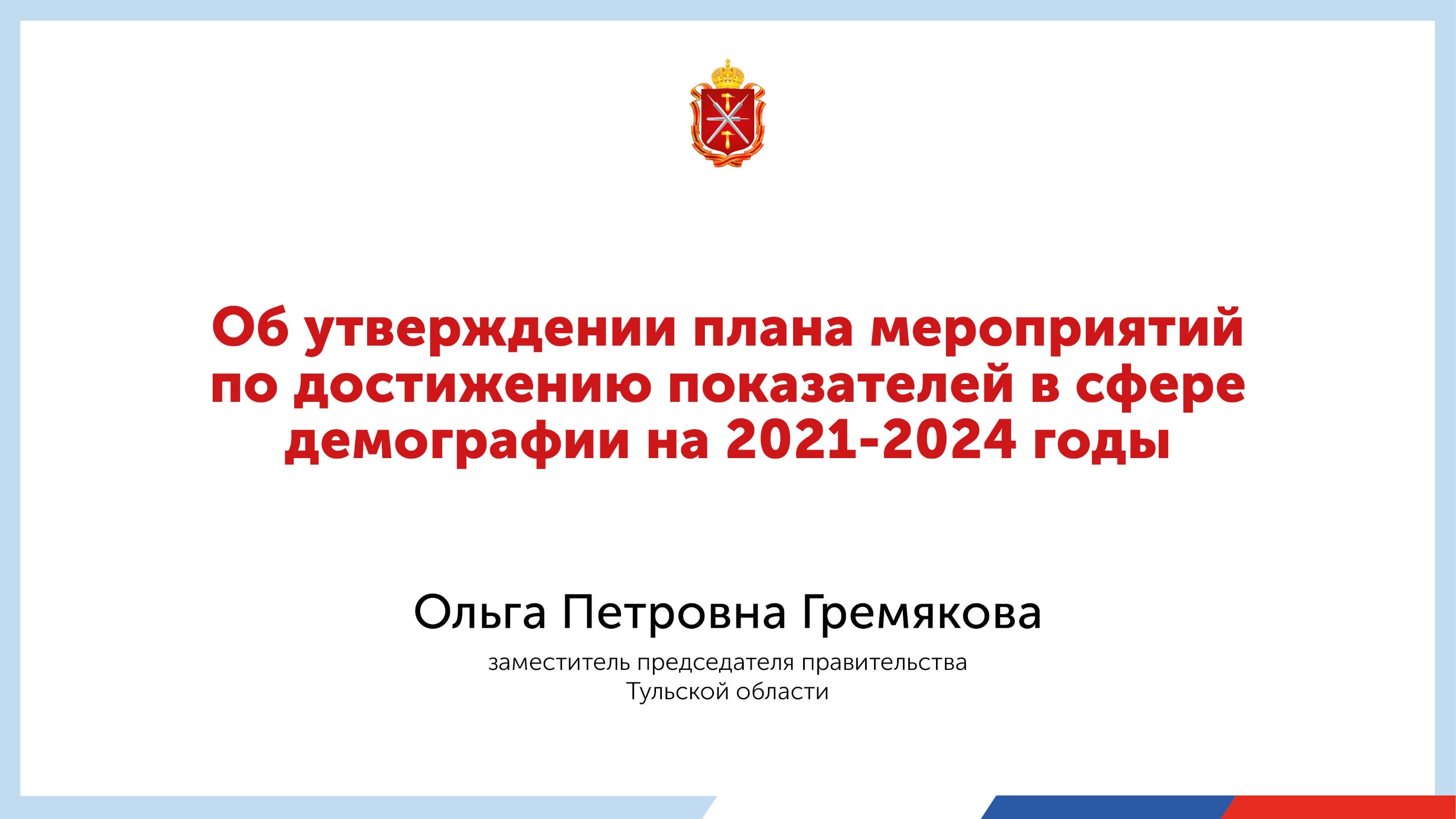 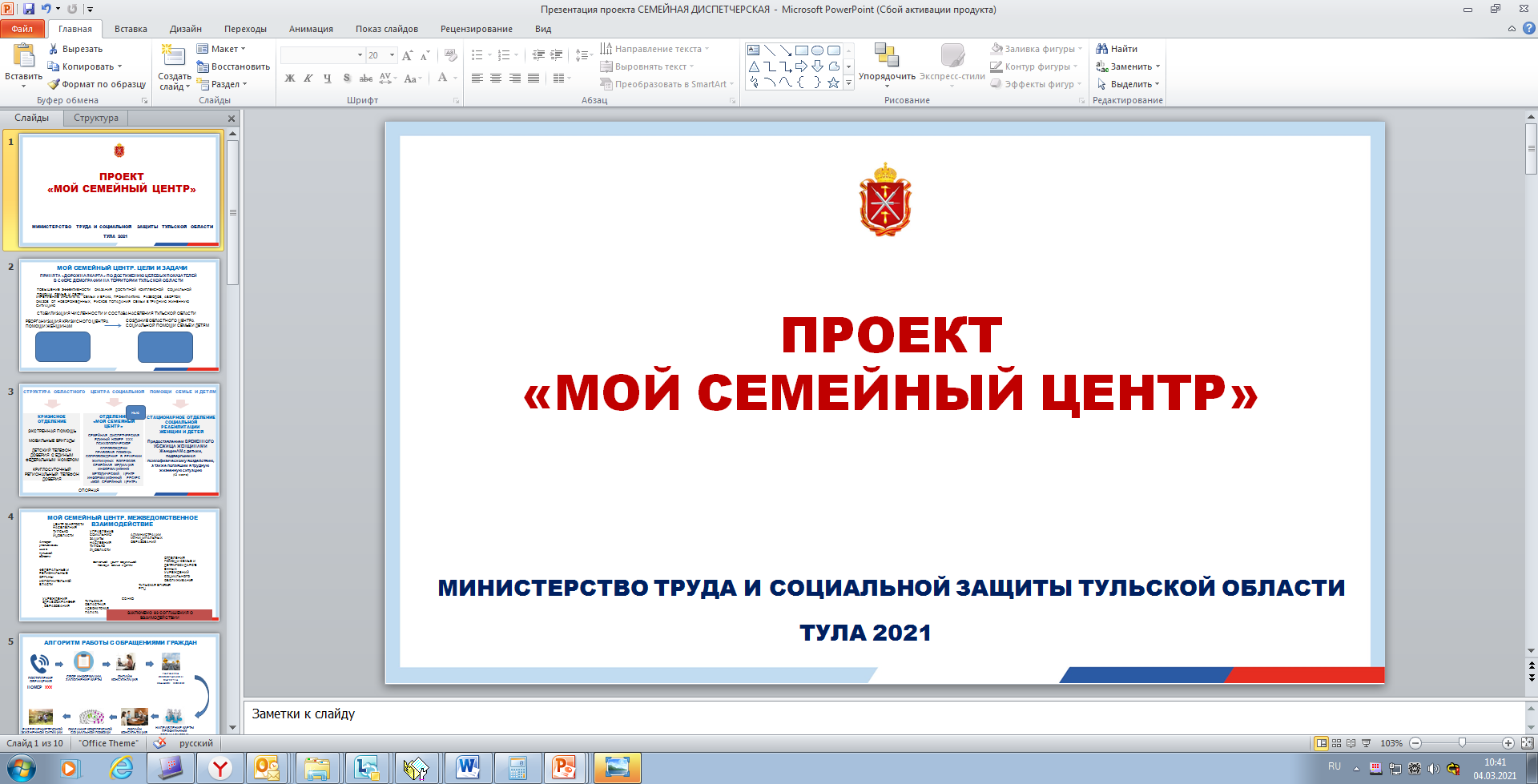 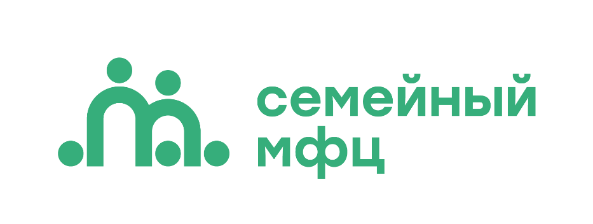 ГУ ТО СЕМЕЙНЫЙ МФЦ «МОЙ СЕМЕЙНЫЙ ЦЕНТР»
 СТРУКТУРА
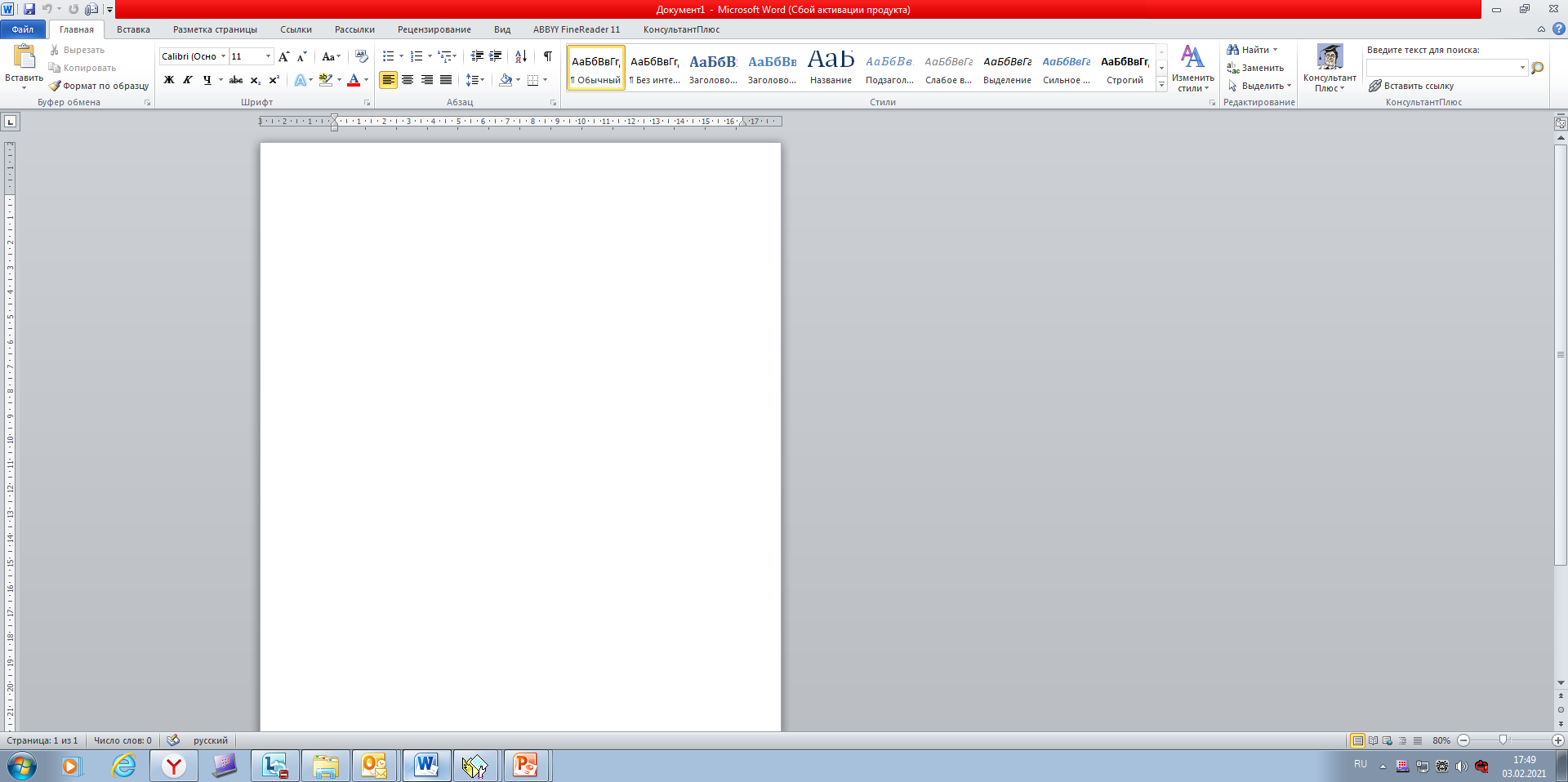 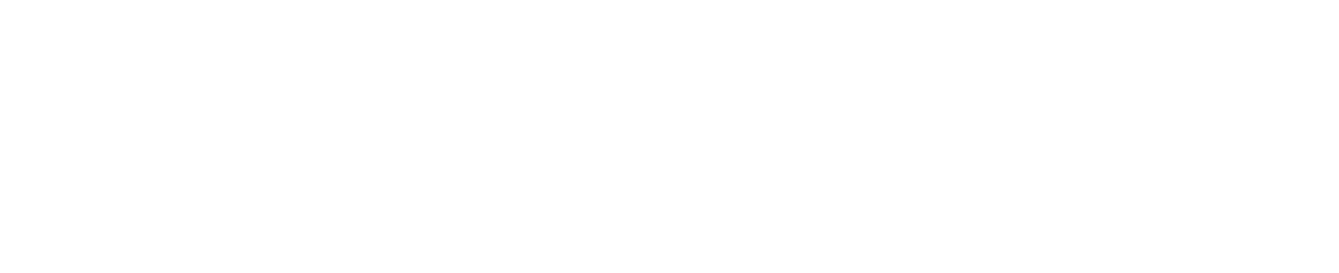 ОТДЕЛЕНИЕ ЭКСТРЕННОЙ ПСИХОЛОГИЧЕСКОЙ ПОМОЩИ И ЭКСТРЕННОГО РЕАГИРОВАНИЯ

Служба экстренного реагирования 

Служба «Телефон доверия»
        8 (4872) 56-46-36

      Детский телефон 
доверия
8 (800) 200-01-22
ОТДЕЛЕНИЕ ОКАЗАНИЯ СОЦИАЛЬНЫХ УСЛУГ И СОЦИАЛЬНОГО СОПРОВОЖДЕНИЯ

Служба психолого – педагогического сопровождения семьи

Социально-правовая служба 

Служба семейной медиации
ОТДЕЛЕНИЕ ПОМОЩИ СЕМЬЕ И ДЕТЯМ



Комплексное 
социальное
сопровождение
семей с детьми
СТАЦИОНАРНОЕ ОТДЕЛЕНИЕ
 СОЦИАЛЬНОЙ РЕАБИЛИТАЦИИ
 ЖЕНЩИН И ДЕТЕЙ

Предоставление временного убежища семьям и реабилитации в трудной жизненной ситуации
ОТДЕЛЕНИЕ ПЕРВИЧНОГО ПРИЕМА


Служба
«Семейная диспетчерская»





Служба первичного приема
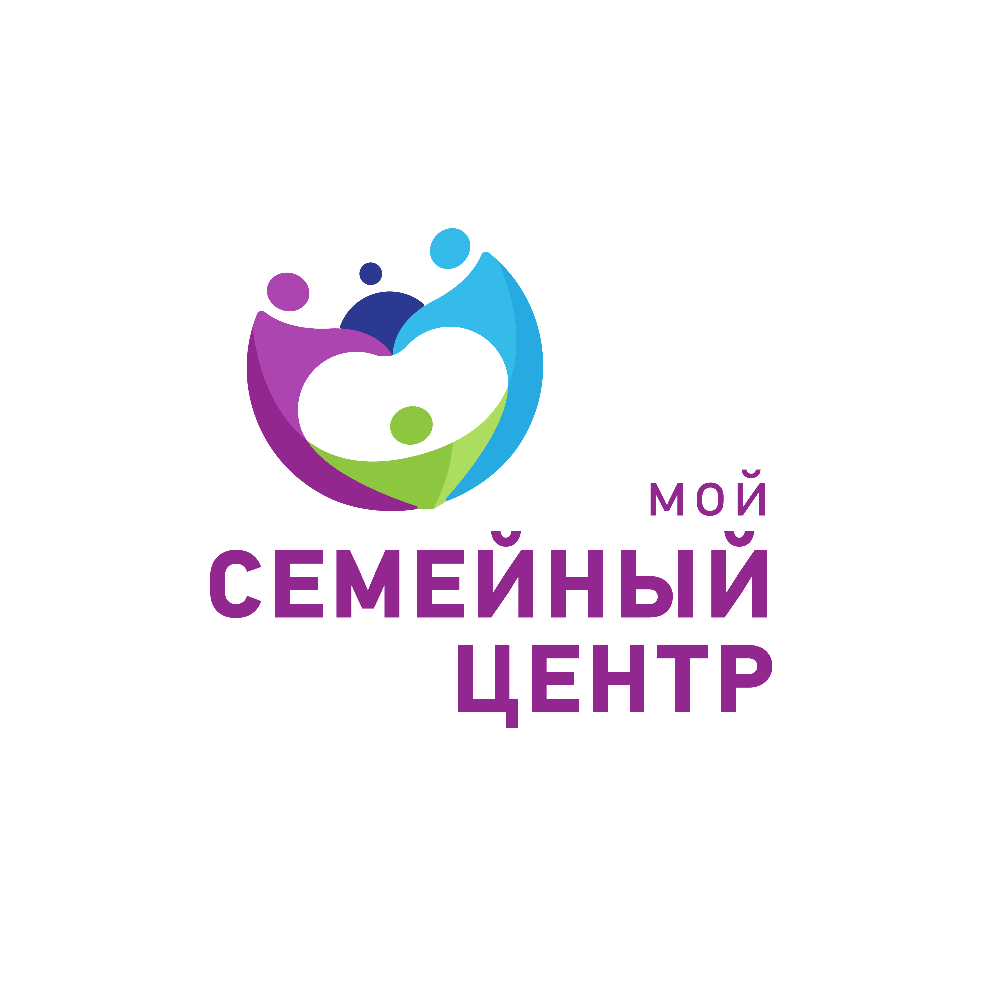 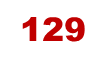 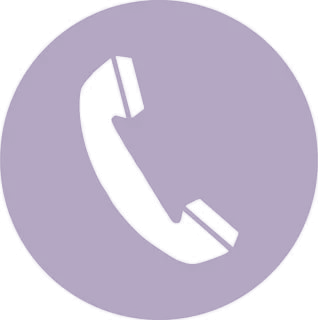 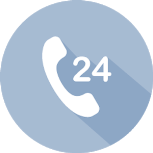 42
места
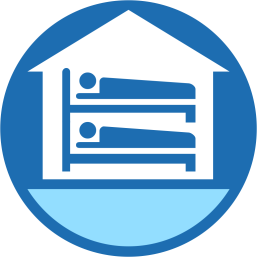 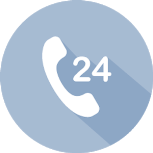 до 100 человек
в год
ИНФОРМАЦИОННО  -   МЕТОДИЧЕСКОЕ ОТДЕЛЕНИЕ
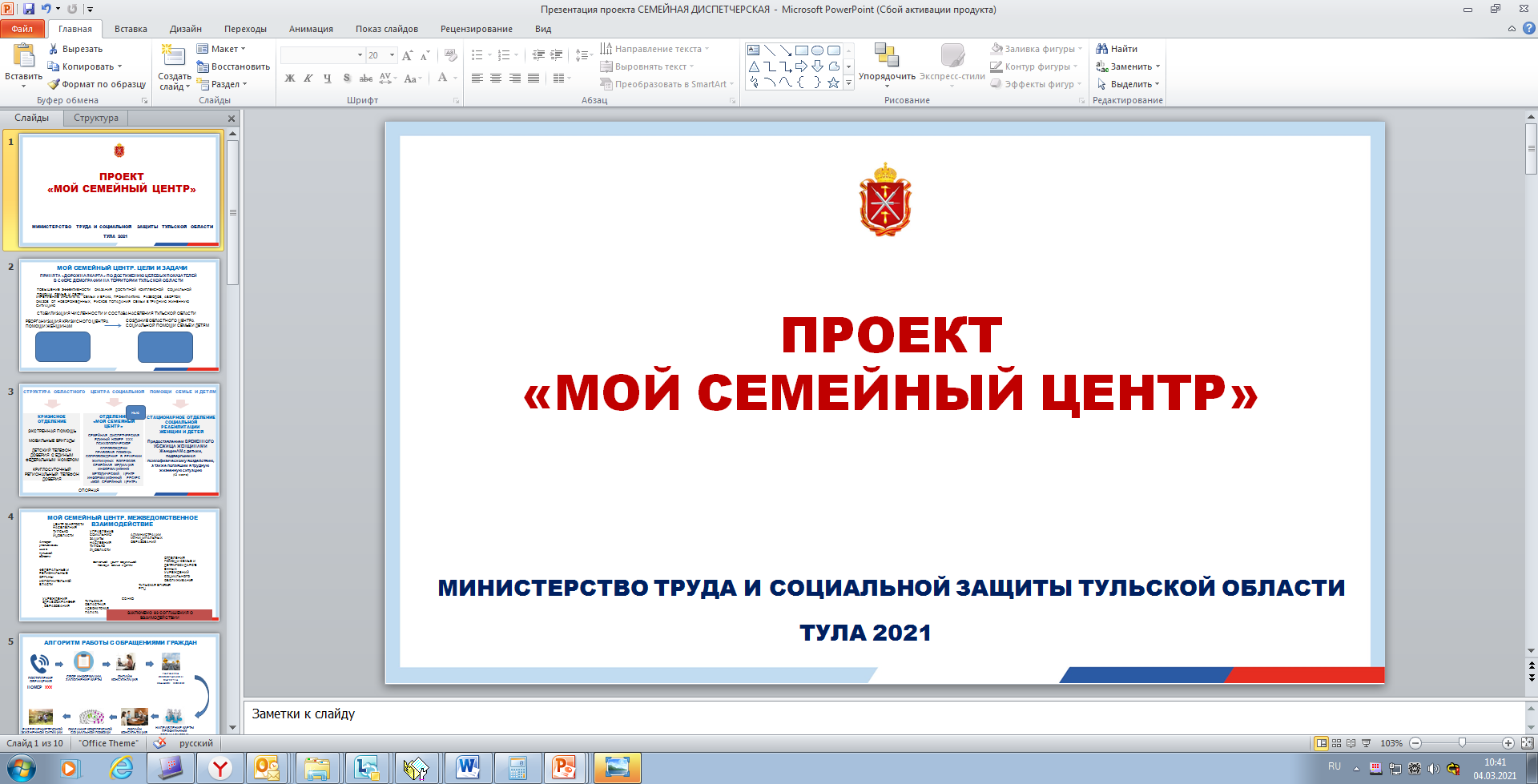 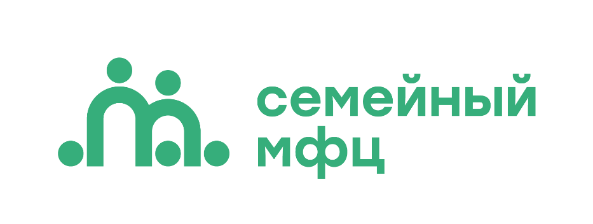 АЛГОРИТМ РАБОТЫ С ОБРАЩЕНИЯМИ ГРАЖДАН
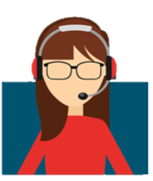 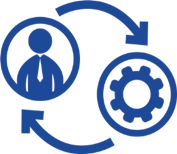 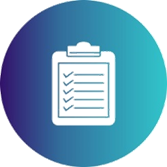 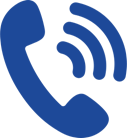 Сбор информации, заполнение карточки
Поступление обращения
Разработка индивидуального маршрута оказания помощи
Онлайн консультация
НОМЕР
129
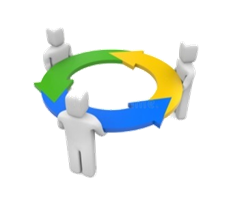 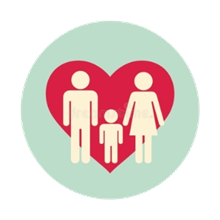 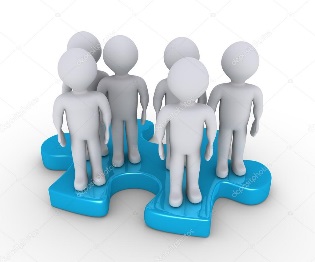 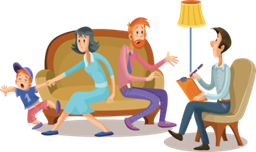 Направление карты профильным специалистам
Офлайн консультация
Оказание комплексной социальной помощи
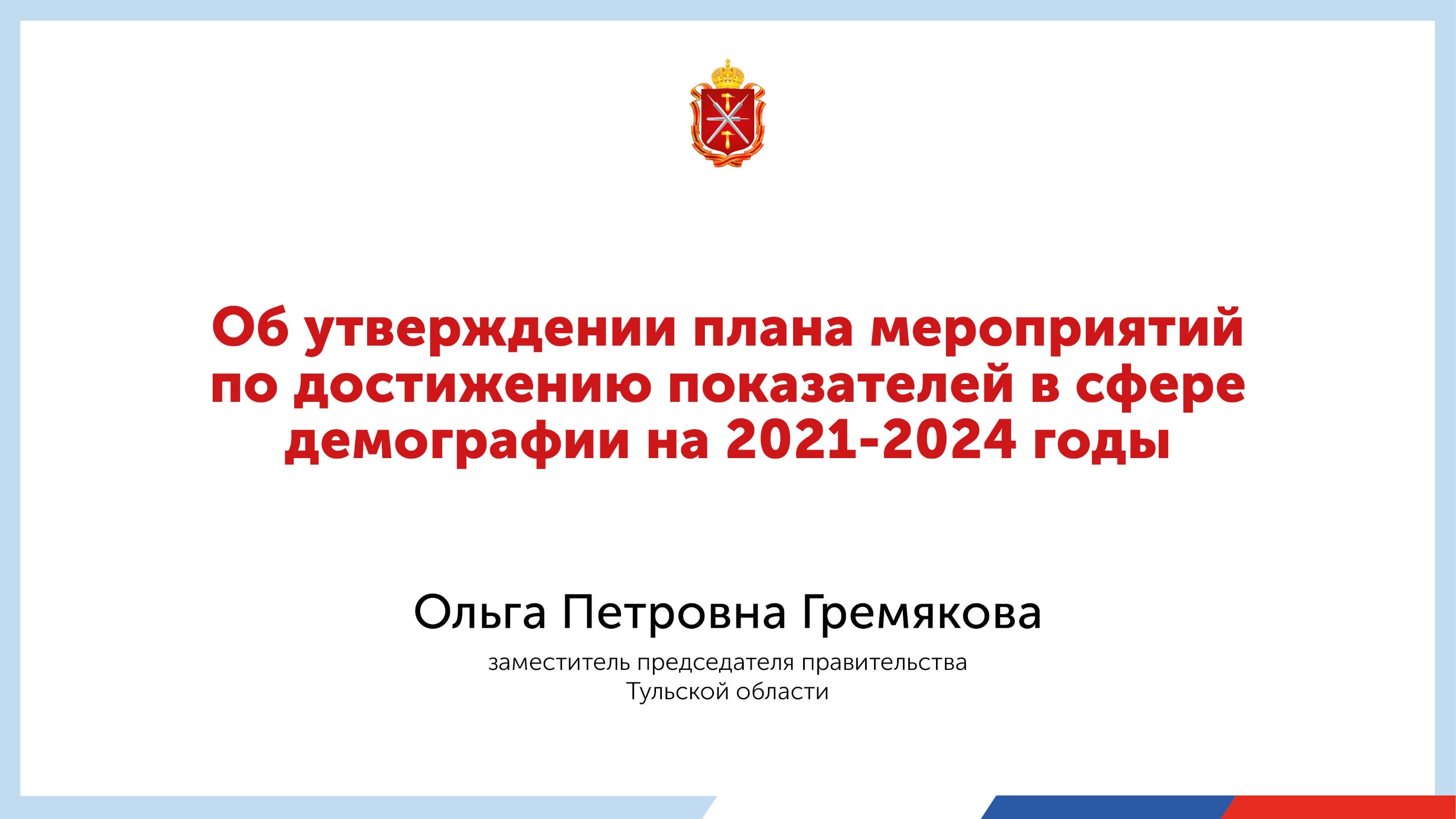 МОДЕЛЬ РАБОТЫ
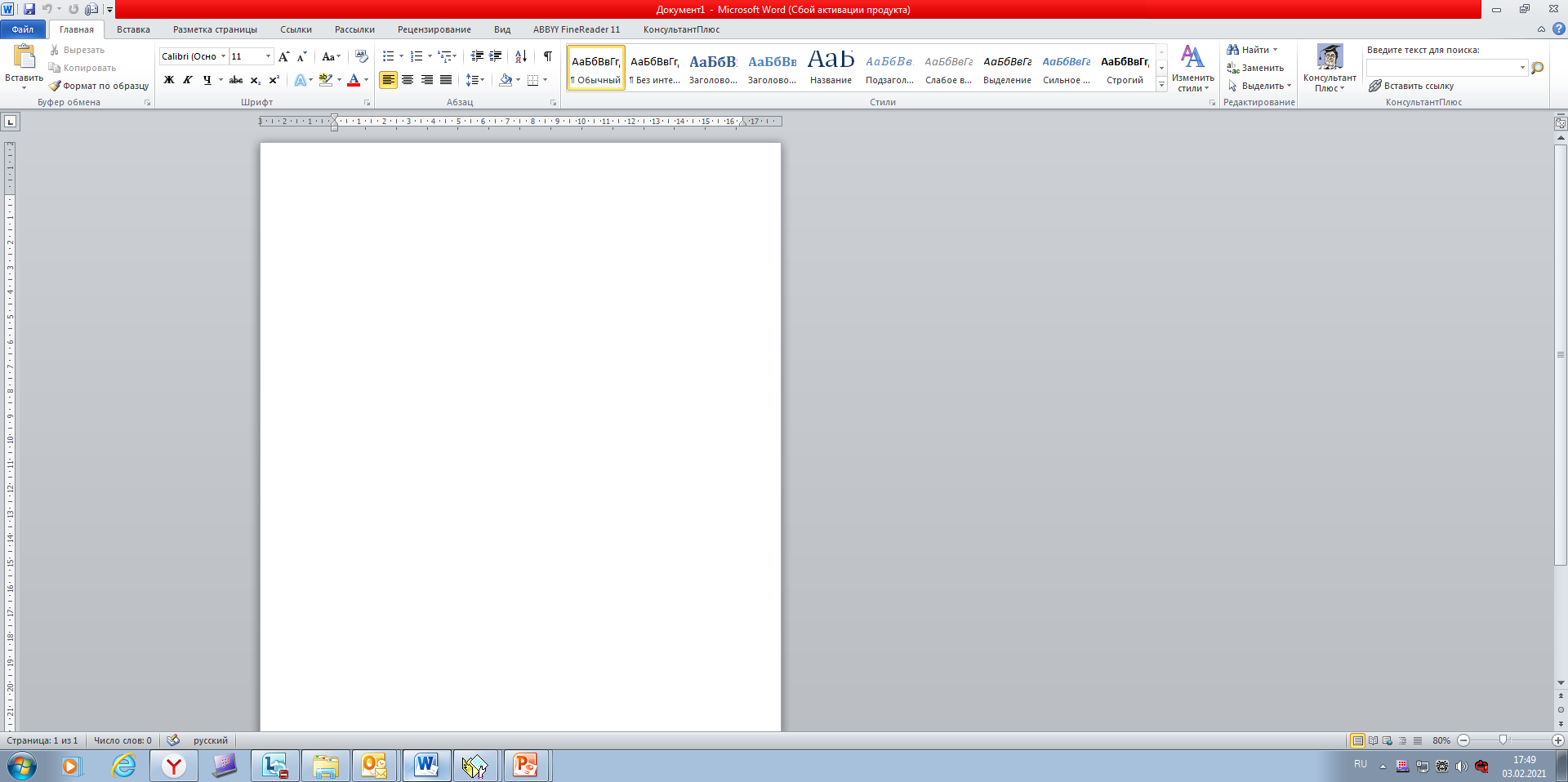 МЕДИАТИВНЫЕ ПРОГРАММЫ
Информационно-оценочная встреча
Цель: проинформировать стороны о сути процедуры медиации и роли медиатора, порядке проведения процедуры медиации, принципах медиации; оценить случай с позиции медиабельности/немедиабельности
Письменная заявка на участие в процедуре медиации
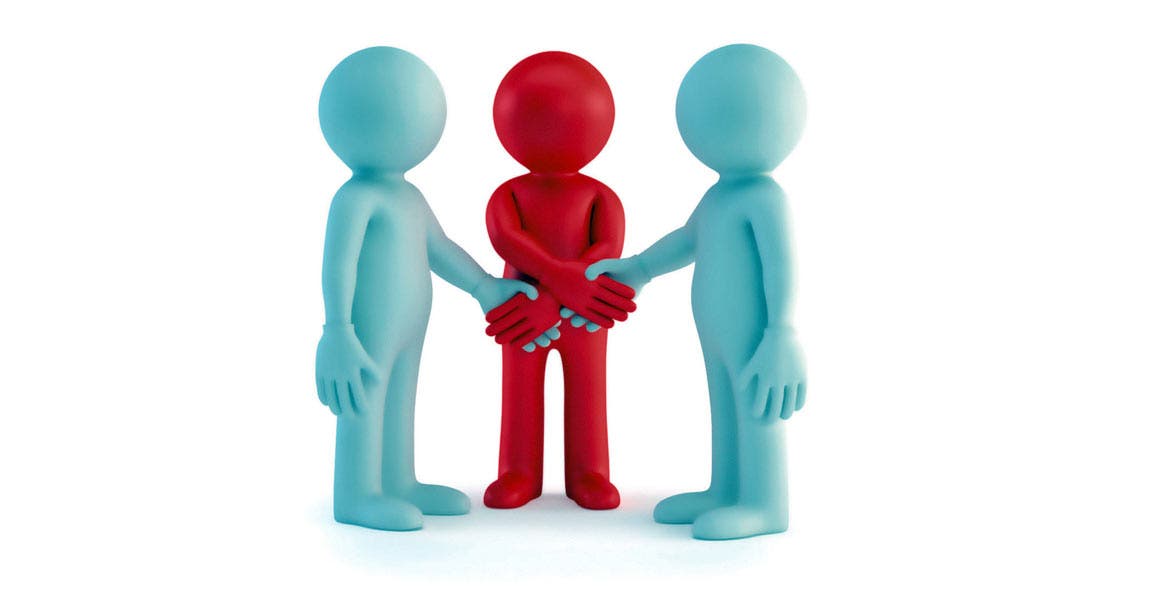 Приглашение к процедуре медиации
Соглашение о проведении процедуры медиации – Заключается в том случае если стороны пришли к взаимному согласию о проведении процедуры медиации.
Подготовительные встречи со сторонами
Процедура медиации – процесс переговоров между оппонентами с участием медиатора
Медиативное соглашение - Если в ходе медиативной процедуры стороны пришли к договорённости, то достигнутые результаты, при согласии сторон, фиксируются в медиативном соглашении.
Прекращение процедуры медиации по заявлению одной из сторон или по заявлению медиатора. -  Прекращение процедуры медиации по заявлению одной из сторон на любом этапе процедуры медиации.
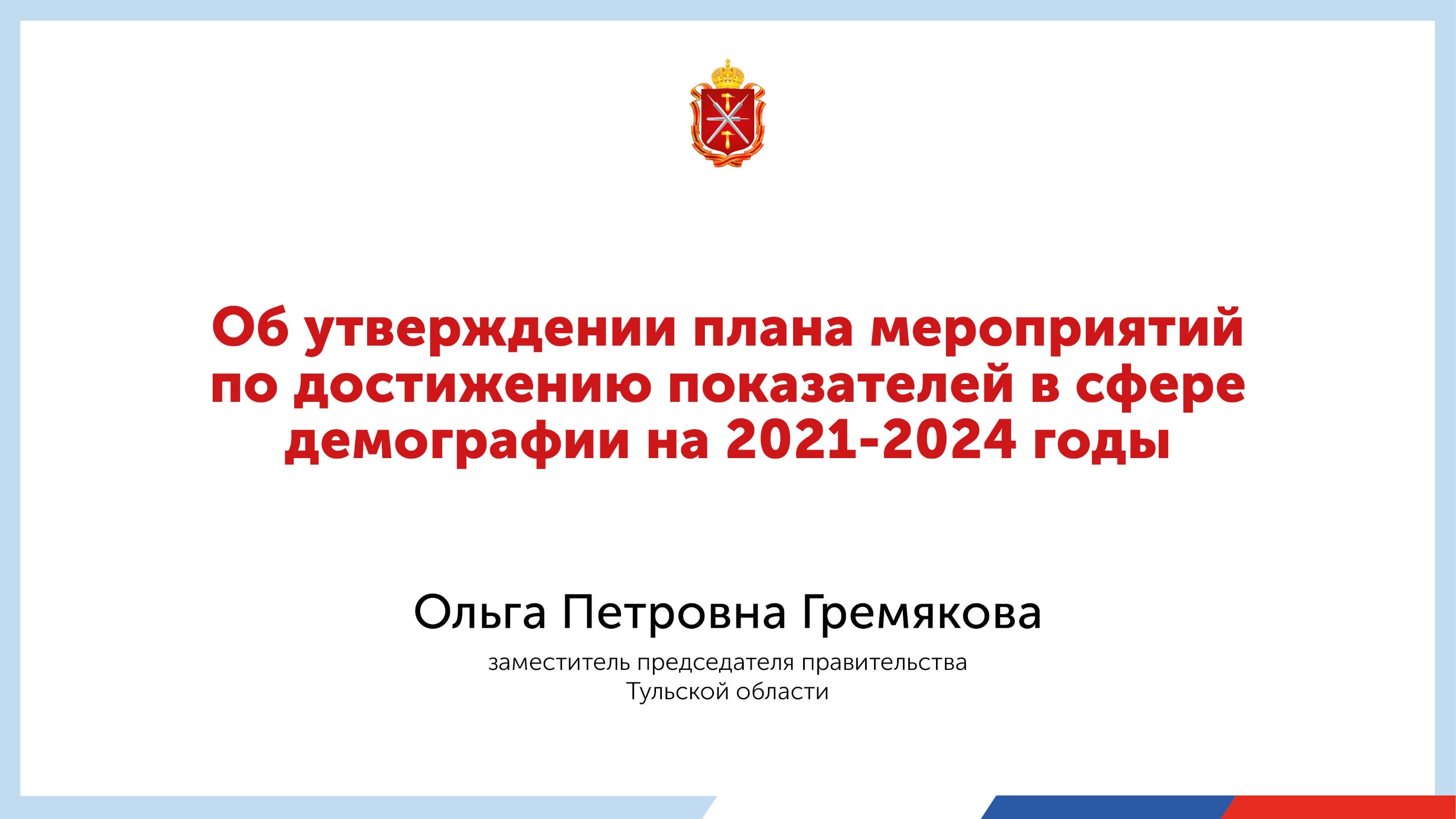 ПОРТРЕТ СЕМЕЙ
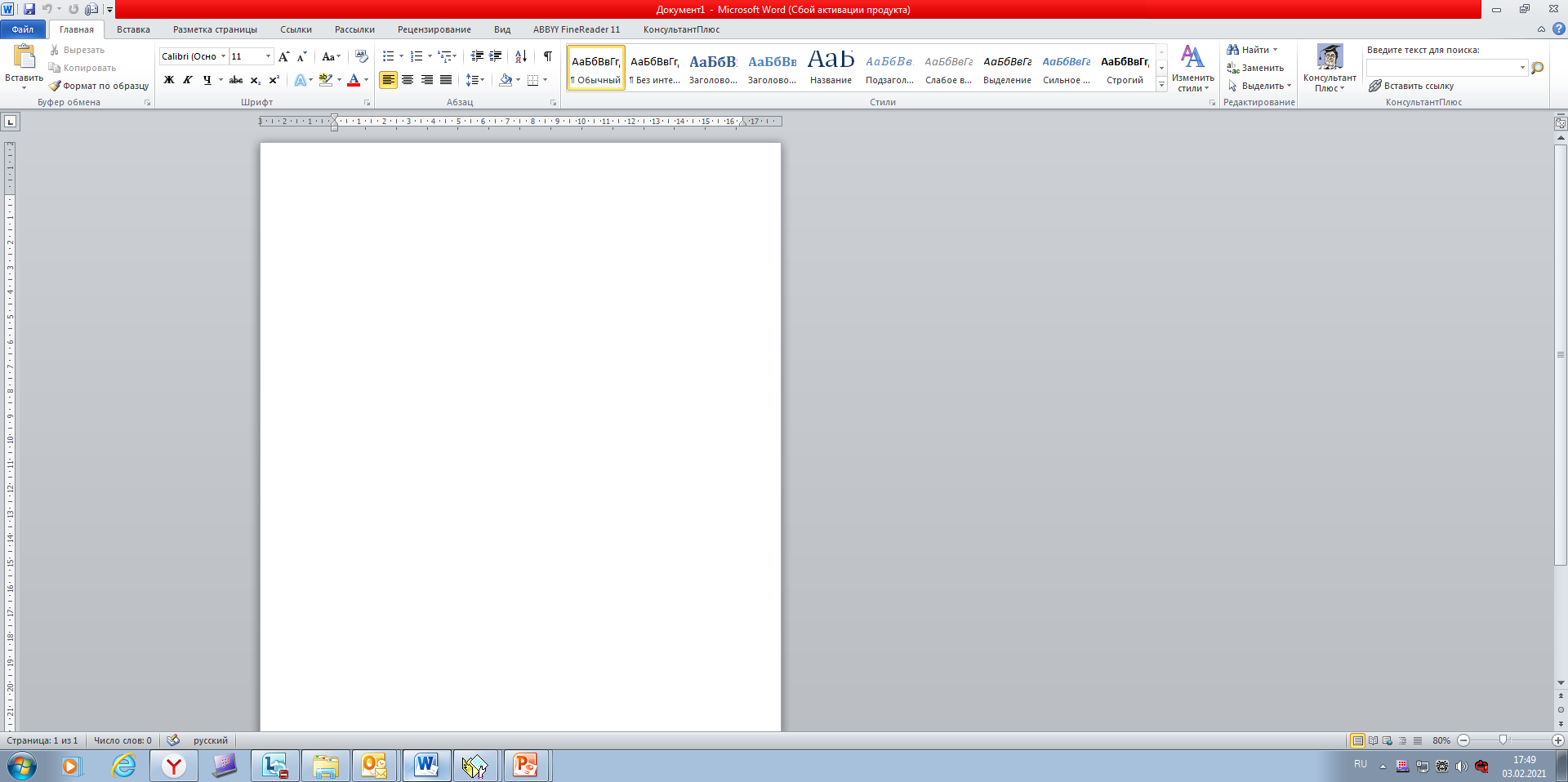 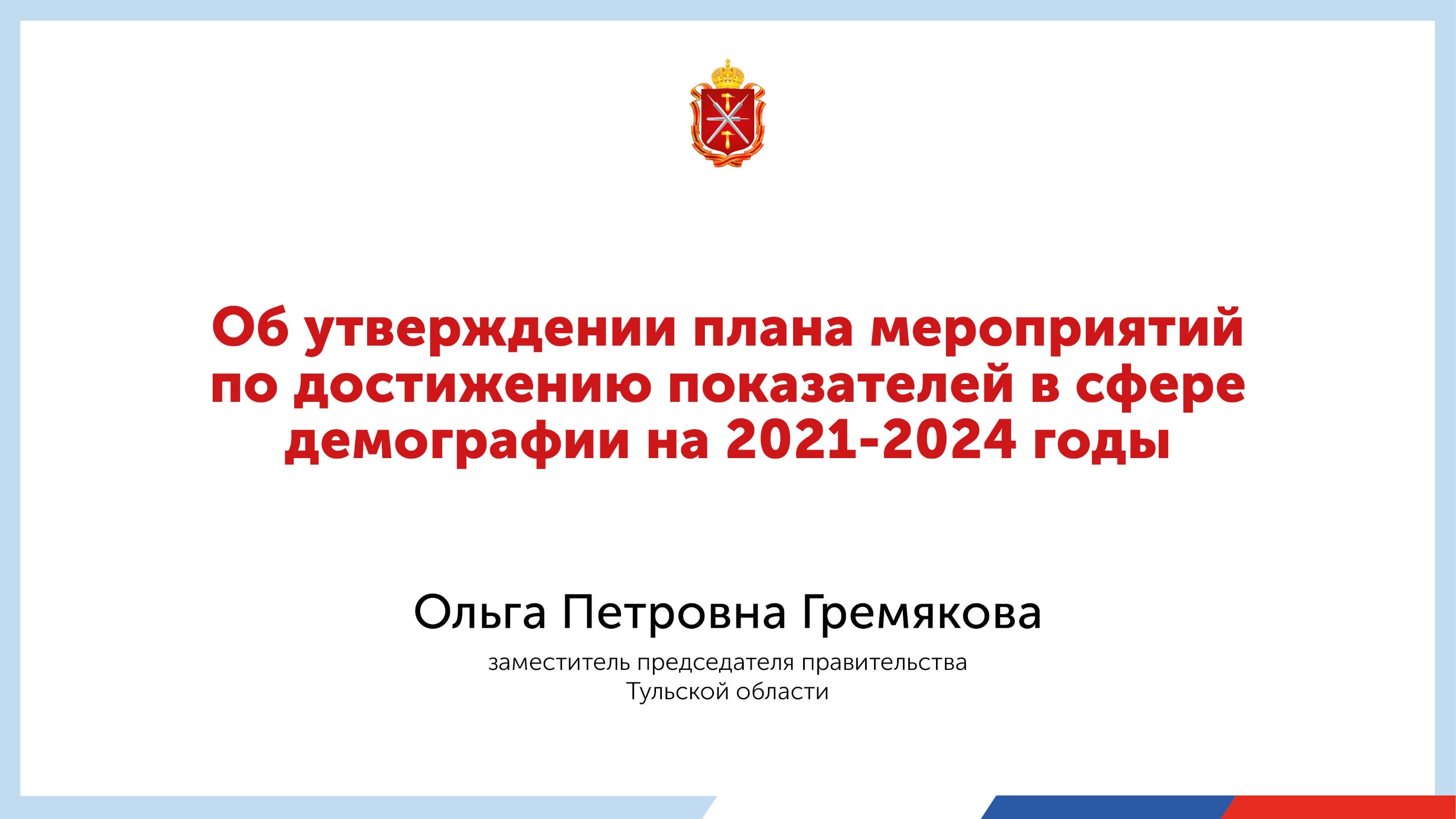 ПРЕДМЕТЫ СПОРА
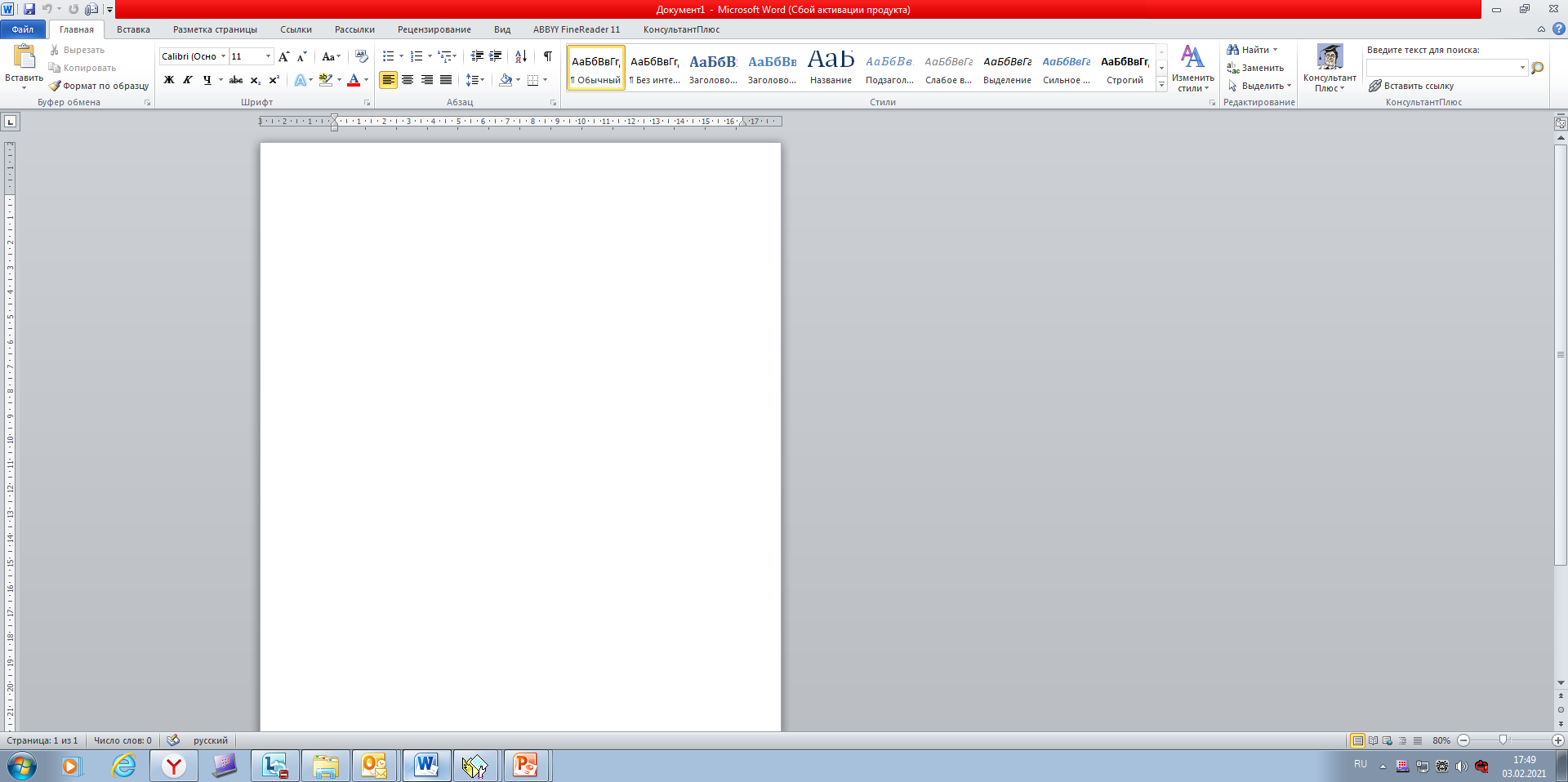 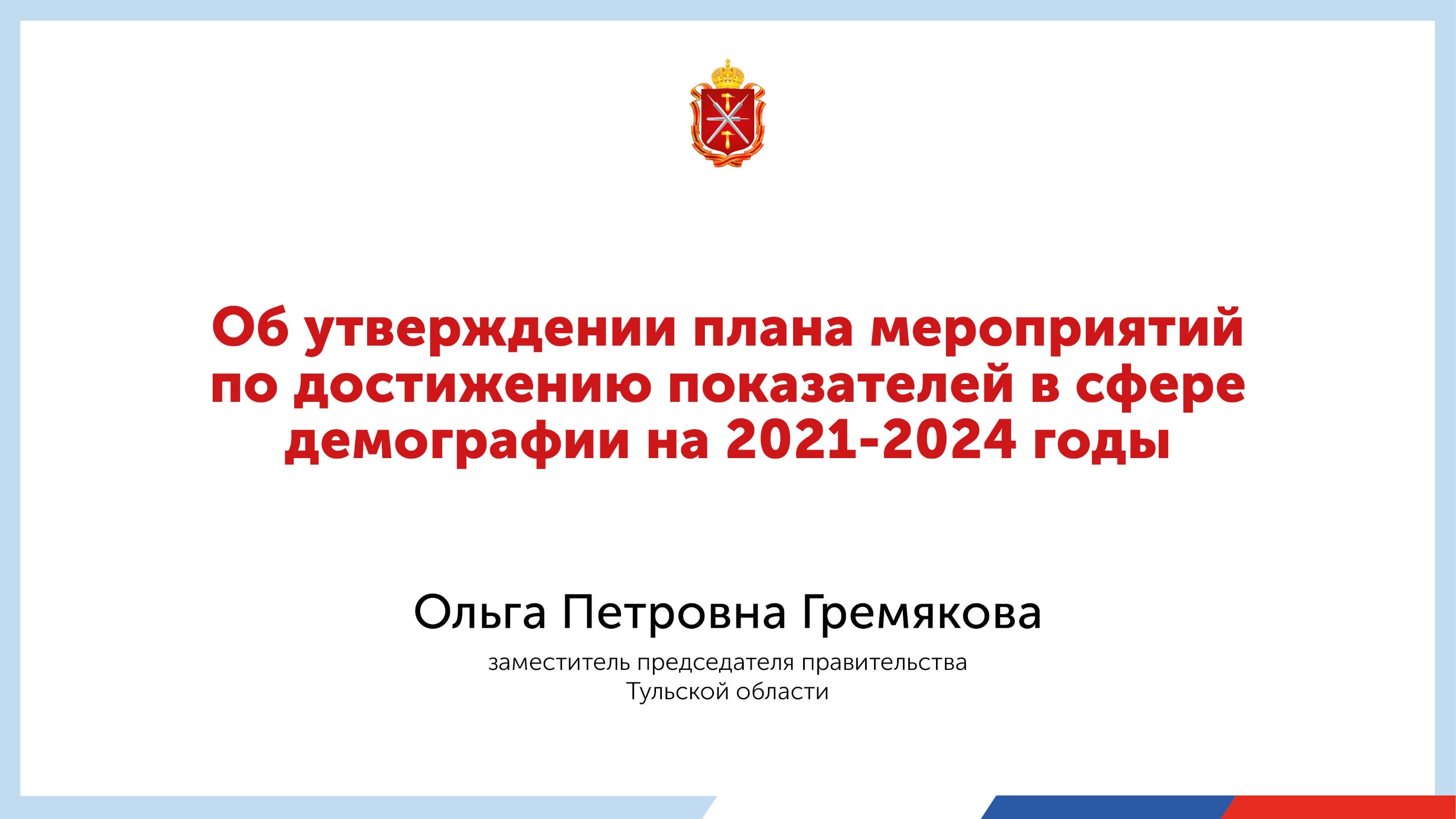 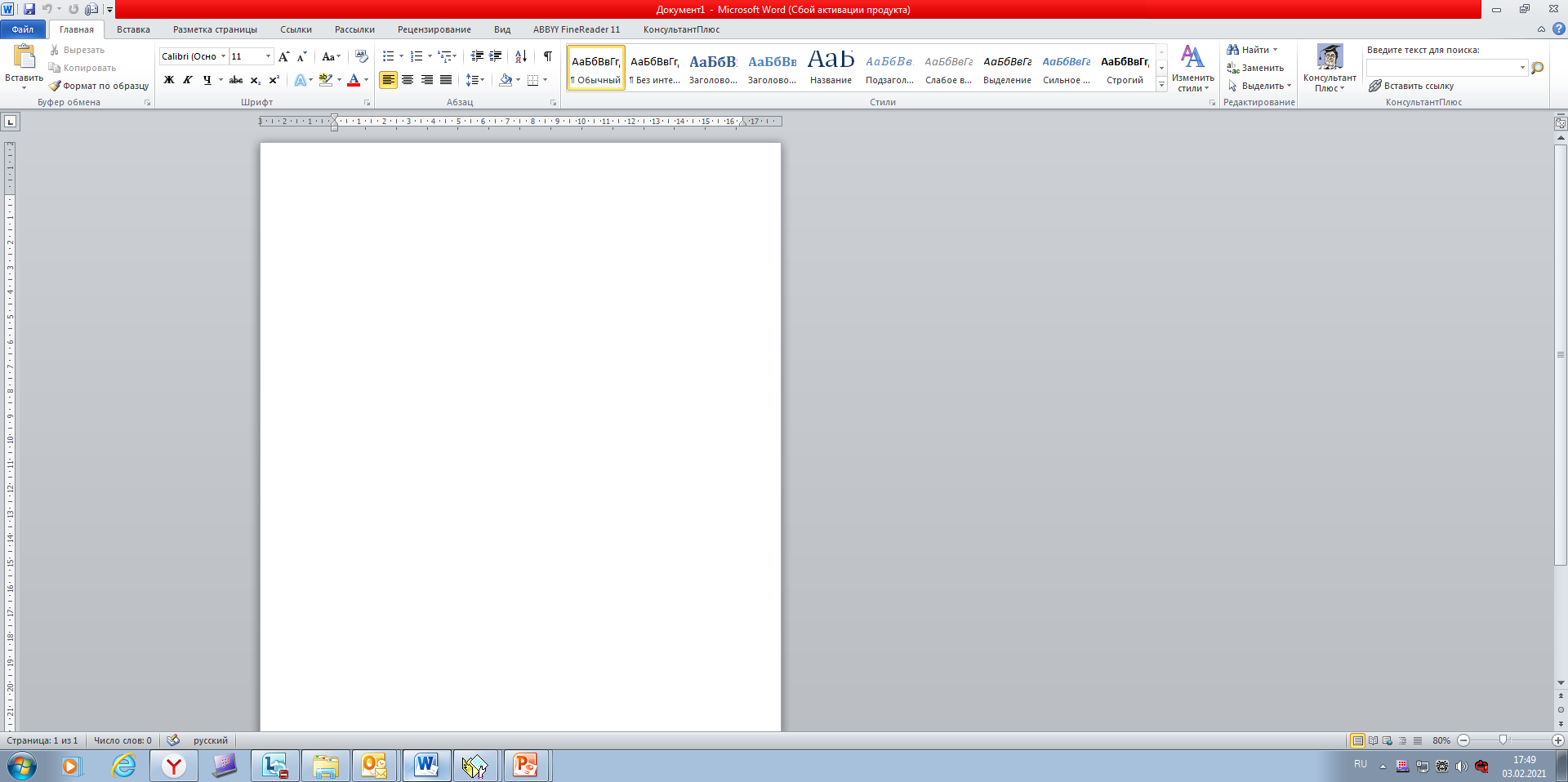 СТАТИСТИЧЕСКИЕ ДАННЫЕ ПО РАБОТЕ СЛУЖБЫ СЕМЕЙНОЙ МЕДИАЦИИ
Более 80 запросов о проведении процедуры медиации. Количество завершенных процедур медиации составляет 54%, из них 19% завершились с подписанием медиативного соглашения

Профилактированных разводов с использованием медиативных технологий 
     на площадках органов ЗАГС – 23%
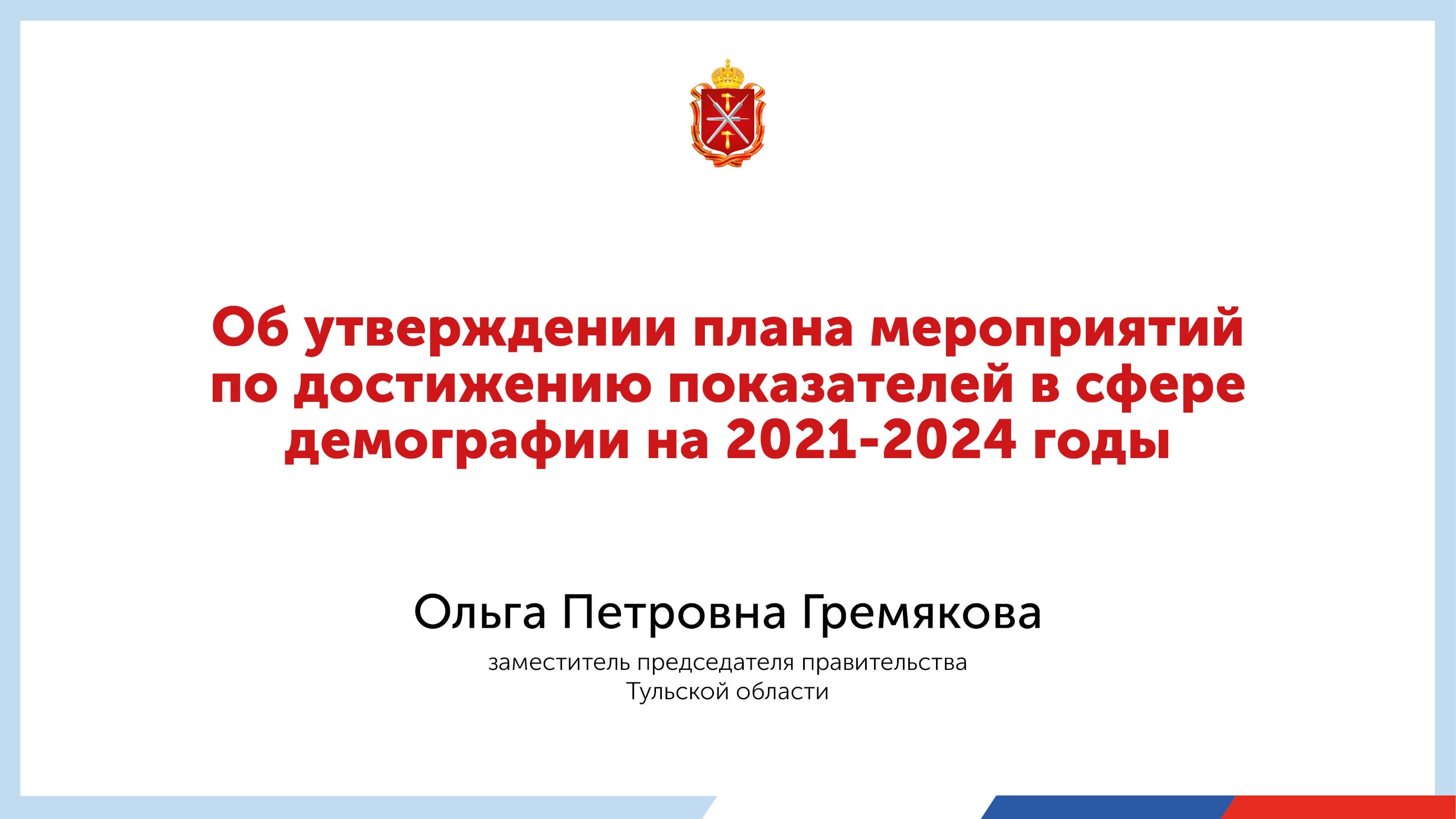 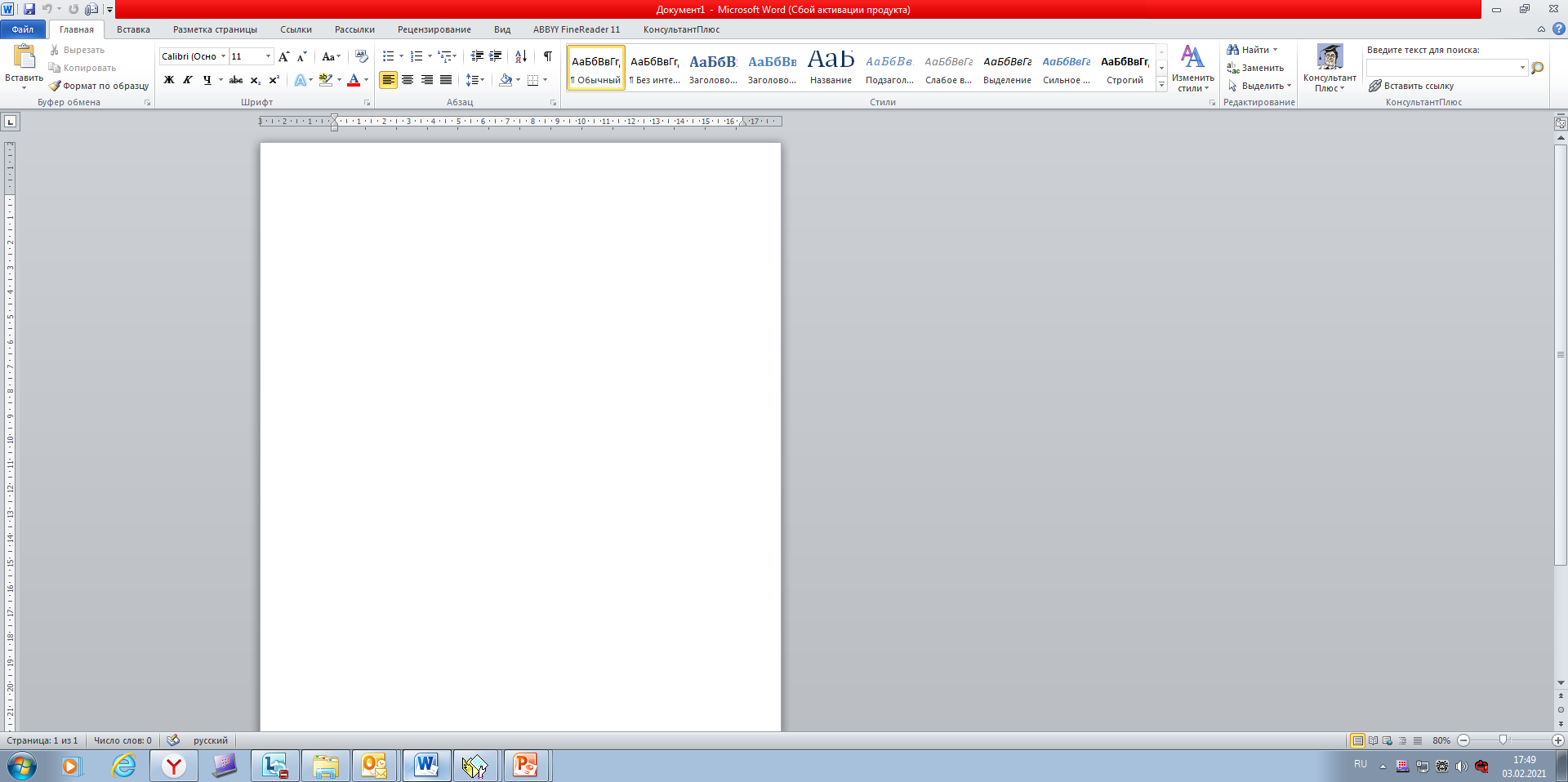 СПАСИБО ЗА ВНИМАНИЕ!